Κοινωνιολογία των παραποιημένων ειδήσεων
Καθηγητής Γιώργος Πλειός
Τμήμα Επικοινωνίας και ΜΜΕ 
Εθνικό και Καποδιστριακό Πανεπιστήμιο Αθηνών
Παράγοντες που ευνοούν την άνθιση των παραποιημένων ειδήσεων
Η ανάδυση της κοινωνίας της ενημέρωσης 
Ο ρόλος του διαδικτύου 
Πολιτική πόλωση 
Κρίση των ιδεολογιών – ανάδυση συγκρητικών ιδεατικών ερμηνευτικών σχημάτων
Εμπορευματοποίηση και ανταγωνισμός 
Μεταβολή του αφηγηματικού σχήματος των ειδήσεων
Η κοινωνία της ενημέρωσης
Ευχάριστη πληροφόρηση 
Κατανάλωση ειδήσεων και γενικά τεκμηρίωσης 
Η συμβολή του διαδικτύου
Ο ρόλος του ΜέσουΦταίει ο εκδημοκρατισμός της δημοσιότητας;
Υπήρχαν και πριν το διαδίκτυο 
Κοινωνικοποίησης της παραγωγής και της διακίνησης 
Κυριαρχία της ενημέρωσης, αλλά και…
Μίξη ειδών Λόγου 
Εκτεταμένος σχολιασμός [το Α(ποψη)]
Ψηφιακή (ανα)σύνθεση 
Εξατομικευμένη χρήση (περιορισμένη κριτική οπτική) 
Ο ρόλος της επιδοκιμασίας/αποδοκιμασίας (π.χ. likes)
Ο ρόλος των bots
Φταίει το διαδίκτυο;
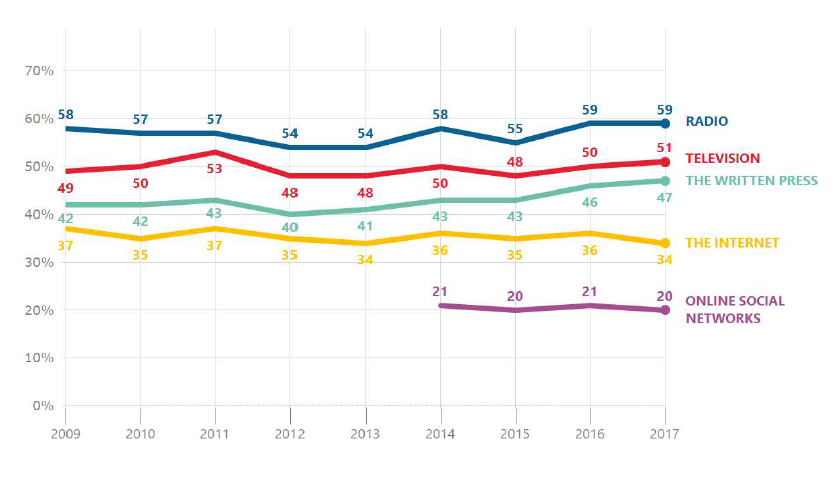 Εύκολη η πρόσβαση στην κωδικοποίηση
Αντίθεση οριζόντιας ιεραρχίας Μέσου - κάθετης ιεραρχίας θεσμών 
Ενημερωτική φύση του Μέσου – δημοσιογραφία του συρμού (Ambient) 
Σχολιασμός 
 
«Κοινωνικοποίηση» των παραποιημένων ειδήσεων 
Τεκμηρίωση με μη τεκμηρίωση 
Ο λόγος περί παραποιημένων ειδήσεων (fake news discourse) – εμπιστοσύνη στα Μέσα 
 
Αύξηση κατανάλωση ειδήσεων από το διαδίκτυο  - καραντίνα 
Εμπιστοσύνη στις ειδήσεις από το διαδίκτυο
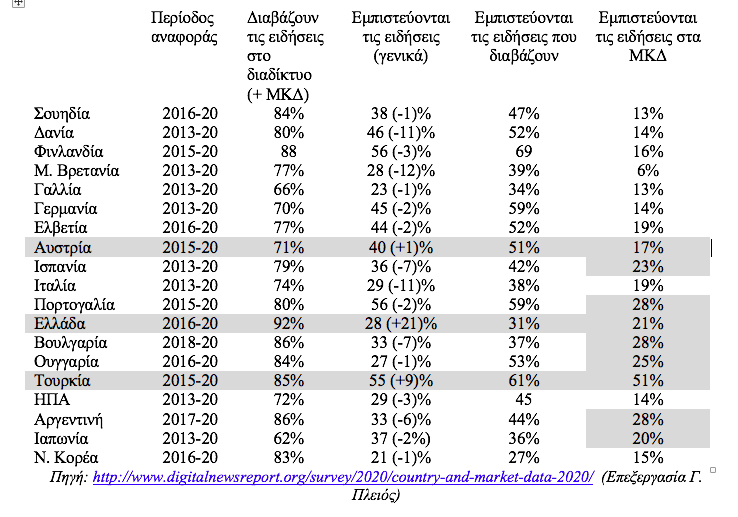 Η δομική σχέση
Ετερογένεια διαδικτύου 
Κυριαρχία τεκμηρίωσης 
Αυξημένος σχολιασμός 
Εξατομικευμένη χρήση – ασθενές φιλτράρισμα 
Τεχνολογία 2.0 επιτρέπει την παραποίηση 
Ο ρυθμιστικός ρόλος της αρέσκειας για το διαδικτυακό περιεχόμενο 
Εμπορευματοποίηση του διαδικτύου – bots 
Απώλεια του στόρι 
Ψηφιακή τεχνολογία – επιτρέπει την παραποίηση 
Share & retweets διευκολύνουν 
Πληροφορίες ναι αλλά όχι γνώση 
Δυνατότητα για εξατομικευμένες παραποιημένες ειδήσεις 
Πολιτιστική και πολιτική ομοφιλία
Οι παραποιημένες ειδήσεις ως κοινωνική διαδικασία
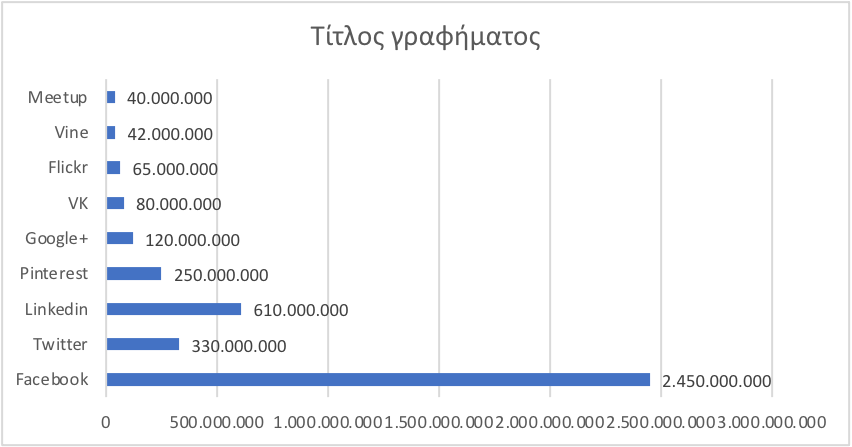 Χρήστες των ΜΚΔ παγκοσμίως (30/9/2020)
Η κατανάλωση ειδήσεων από την τηλεόραση
 και το διαδίκτυο  (ΗΠΑ – 9/2020
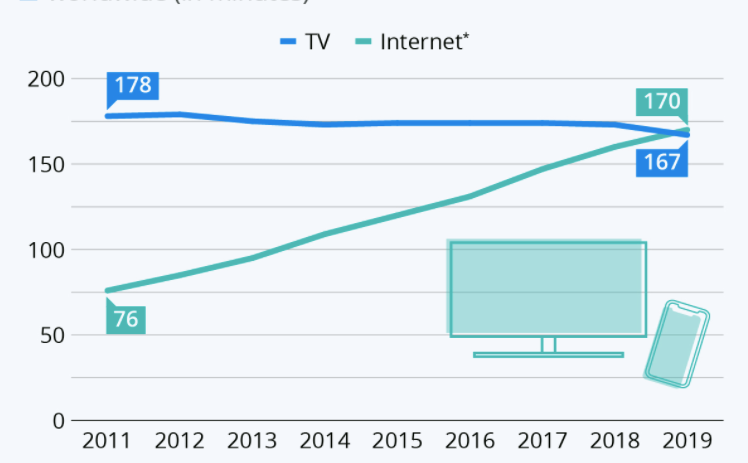 Ποσοστό ανάγνωσης των ειδήσεων στο διαδίκτυο και εμπιστοσύνης στις                    ειδήσεις σε επιλεγμένες χώρες
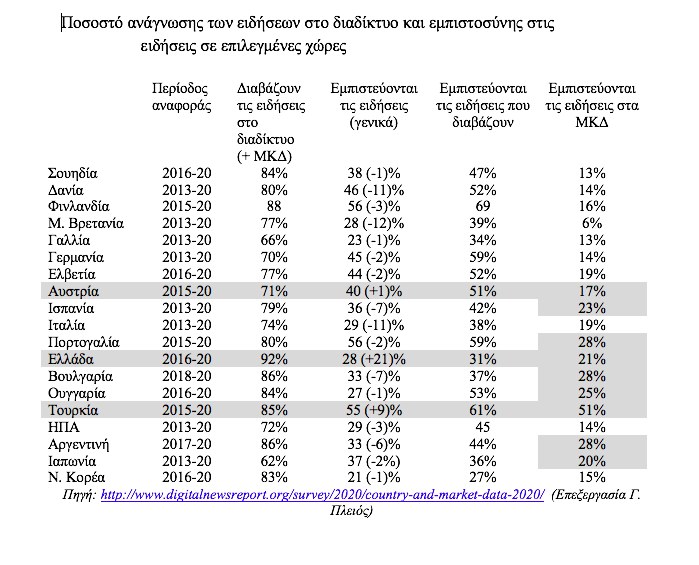 Πολιτική πόλωση
Ο εσωτερικός ανταγωνισμός όπως ο εξωτερικός 

ΗΠΑ 2016: Cambridge Analytica 
            2020 

Ελλάδα 2019
Μακεδονικό
Κρίση των ιδεολογιών – νέα ιδεατικά σχήματα
Υποχώρηση ιδεολογικής οπτικής 
Θρησκείες, μεταφυσική, προκαταλήψεις 
Ιδεολογικός συγκρητισμός 
Μοντέρνο & σύγχρονο 
Ζαμάν 
 Ιδεατικό συγκρητισμός
Πολιτική αστρολογία;
Εμπορευματοποίηση – ανταγωνισμός
Η «δικτατορία των κλικ» (Clickbait)

Εμπορικός ανταγωνισμός 

Διαφήμιση 

Δυσφήμηση
Μεταβολή του αφηγηματικού σχήματος των ειδήσεων
Κυριαρχία παρωδίας – συμπιλήματος  («ατάκα», «τρολς») 

Ειδήσεις – απόψεις ξανά 

Ο ρόλος του επικοινωνιακού συστήματος